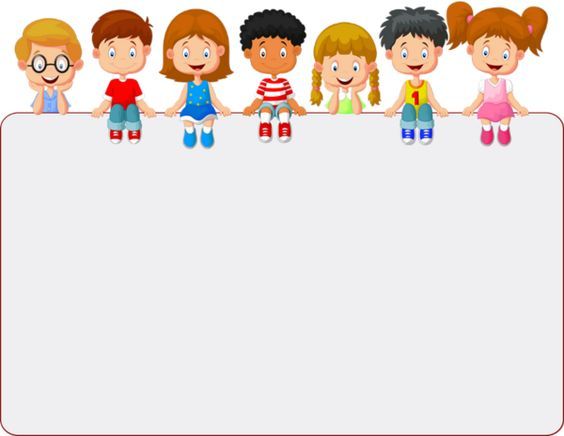 Instructions for kids
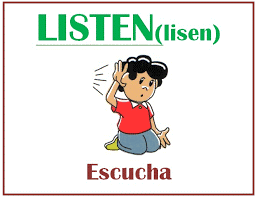 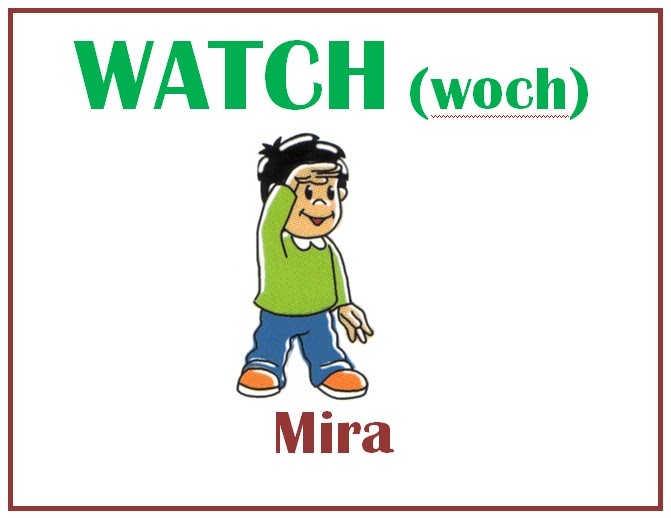 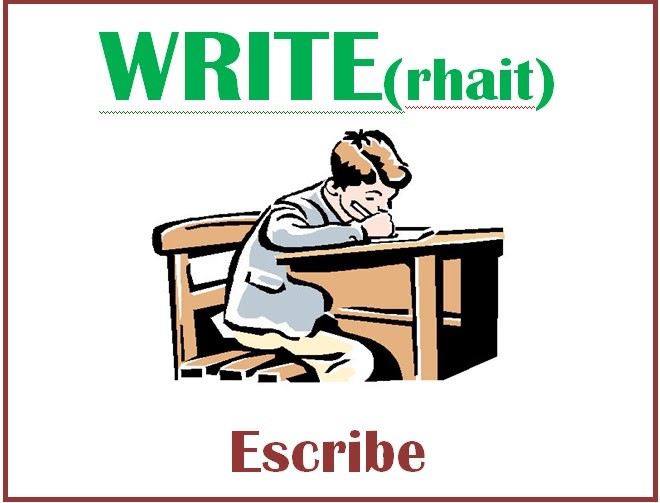 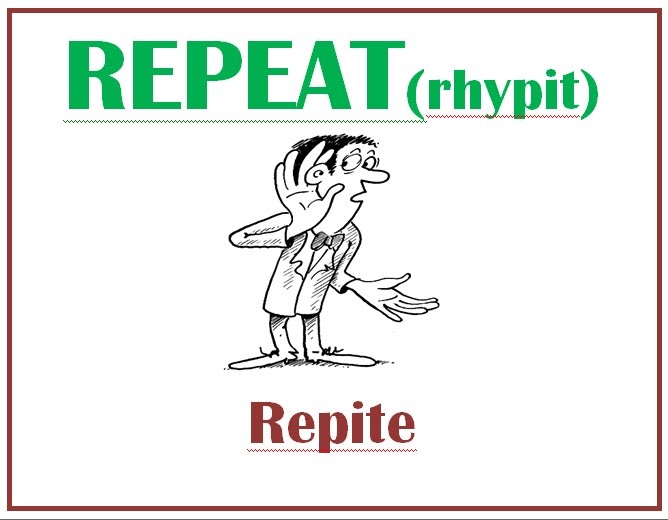 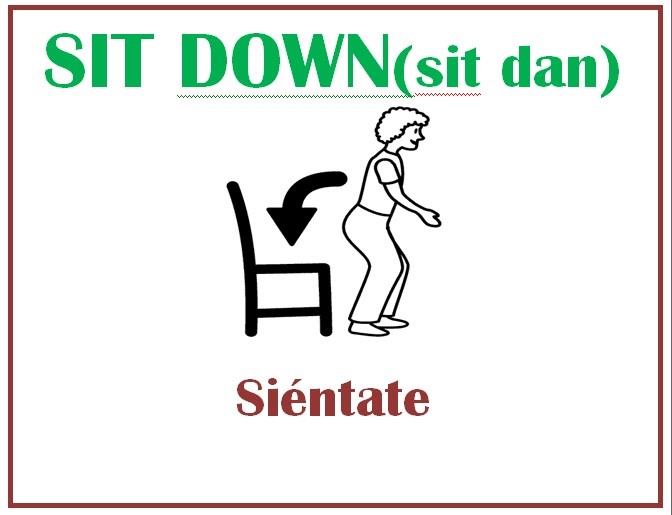 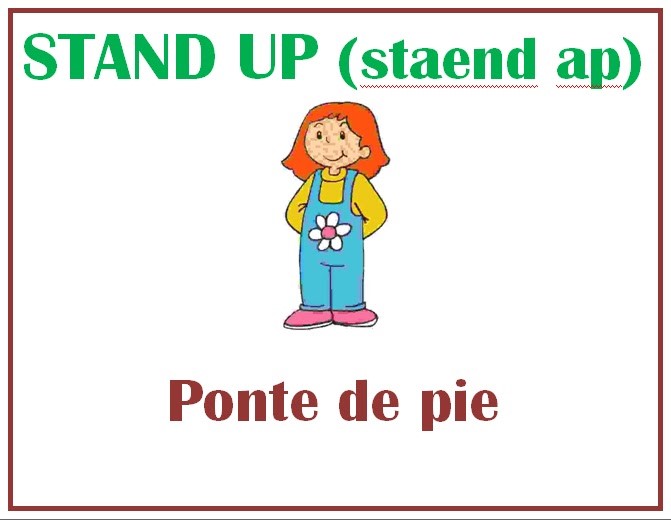 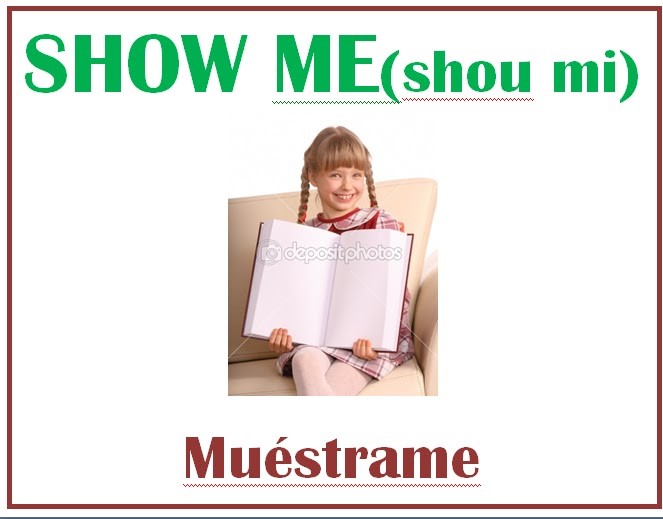